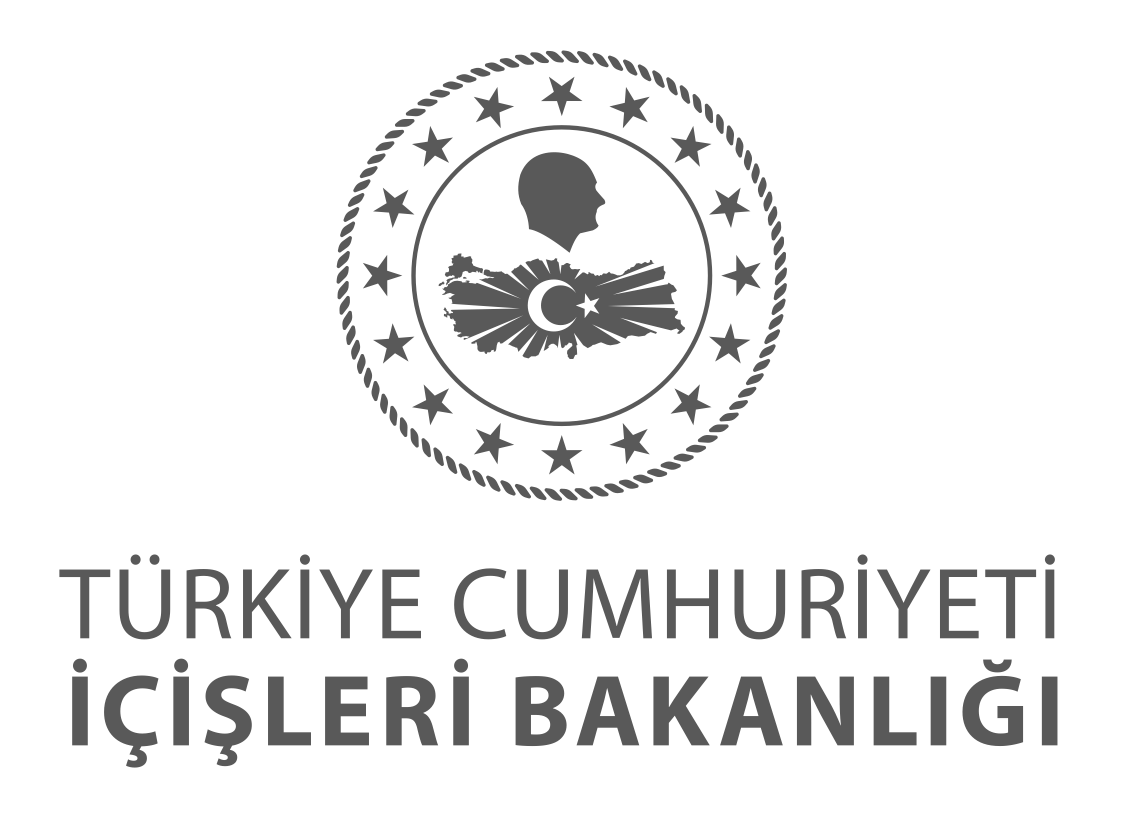 VALİLİK ÇALIŞMA PLANI VERİ GİRİŞ KILAVUZU
STRATEJİ GELİŞTİRME BAŞKANLIĞI
İL ÇALIŞMA PLANI
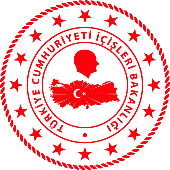 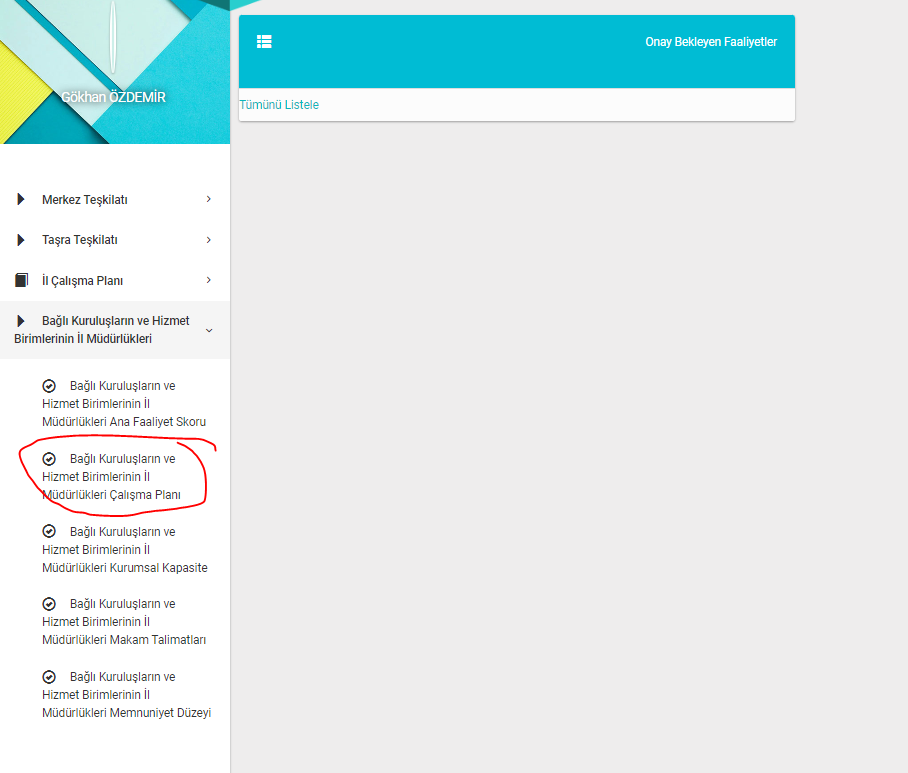 Ana sayfadaki sol menüden BAĞLI KURULUŞLAR VE HİZMET BİİMLERİ İL MÜDÜRLÜĞÜ altında yer alan Çalışma Planı başlığı seçilir.
2
VALİLİK ÇALIŞMA PLANI
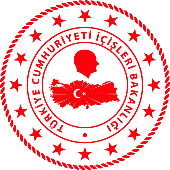 Çalışma planı faaliyetler ve bu faaliyetlere bağlı performans göstergelerinden oluşmaktadır.
Veri girişi yapılırken öncelikle faaliyet, daha sonra bu faaliyete bağlı performans göstergeleri tanımlanmalıdır.
Yukarıda örnek olarak verilen faaliyet, gösterge ve açıklamalara ilişkin veri girişi şu şekilde olmalıdır.
3
VALİLİK ÇALIŞMA PLANI
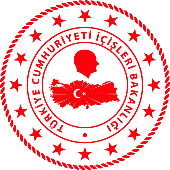 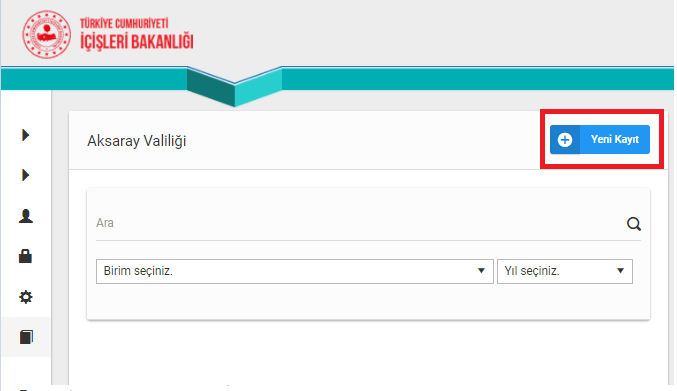 Faaliyet tanımlanırken; adı, sorumlu birim, değer tipi, yönelim,  veri tipi kutuları şekildeki gibi doldurulur.

Açıklama, üst faaliyet ve sorumlu kutuları boş bırakılır.

Buradaki kutuların anlamları ilerleyen sayfalarda açıklanacaktır.
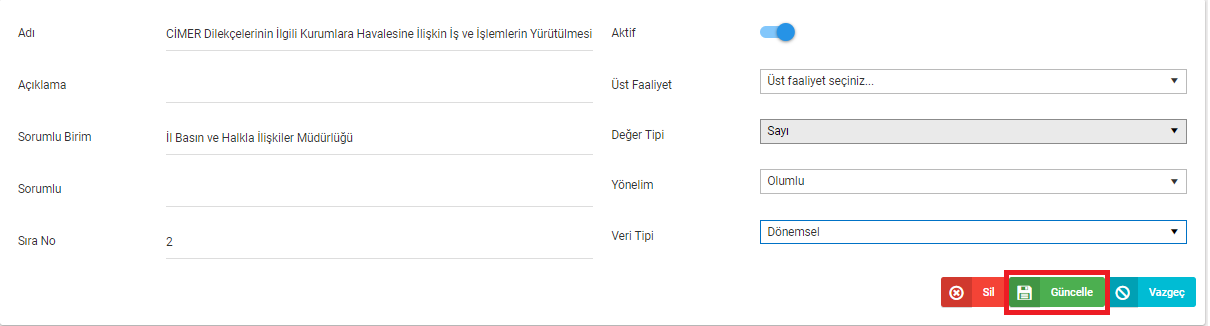 4
VALİLİK ÇALIŞMA PLANI
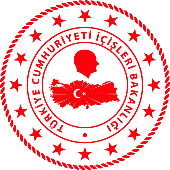 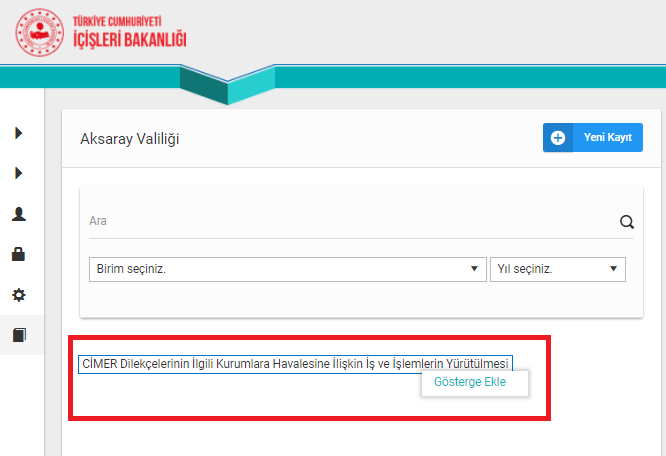 Faaliyete ait gösterge eklerken faaliyetin üzerine gelip sağa tıklayıp gösterge ekle diyerek aşağıdaki ekrana ulaşılır.

Açılan ekranda gösterge adı, göstergeye ilişkin açıklama, gösterge sırası, değer tipi, yönelim ve veri tipi seçilir (üst faaliyet otomatik olarak gelecektir). Sonra güncelle butonuna tıklanarak gösterge kaydedilir.
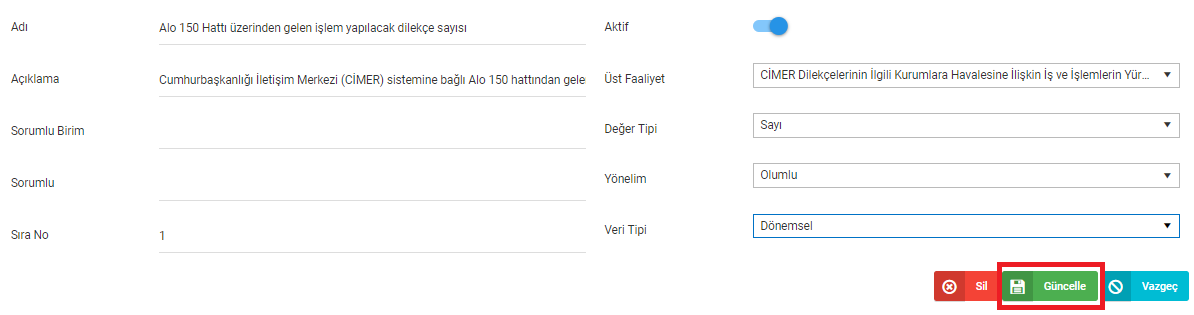 5
VALİLİK ÇALIŞMA PLANI
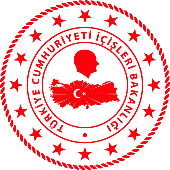 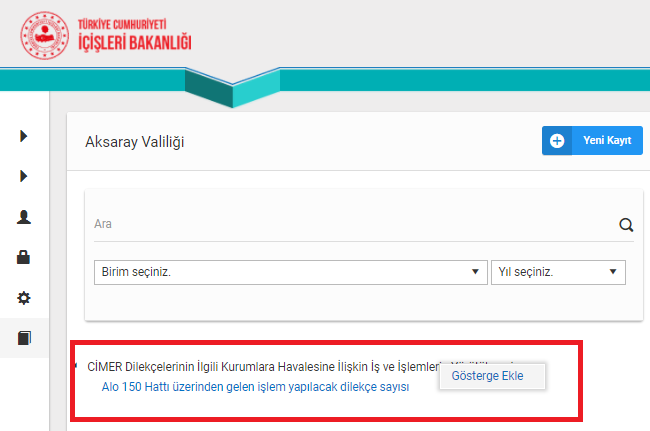 Faaliyete ait ikinci bir gösterge eklerken faaliyetin üzerine gelip sağa tıklayıp gösterge ekle diyerek aşağıdaki ekrana ulaşılır.

Açılan ekranda gösterge adı, göstergeye ilişkin açıklama, gösterge sırası, değer tipi, yönelim ve veri tipi seçilir (üst faaliyet otomatik olarak gelecektir). Sonra güncelle butonuna tıklanarak gösterge kaydedilir.
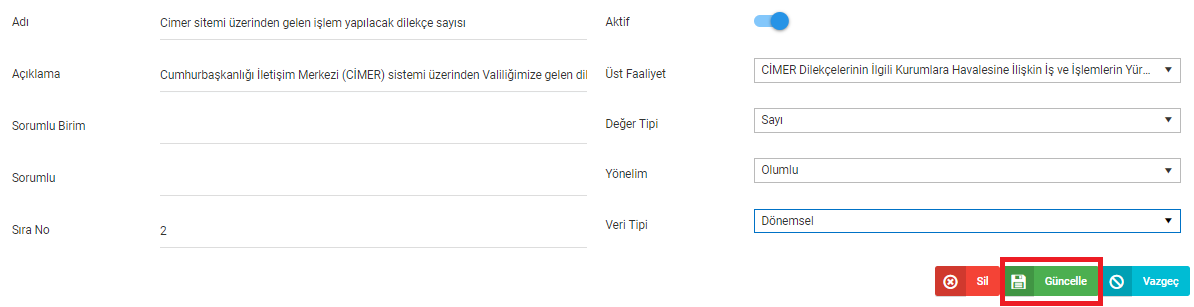 6
VALİLİK ÇALIŞMA PLANI
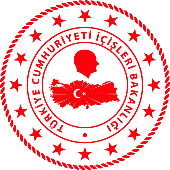 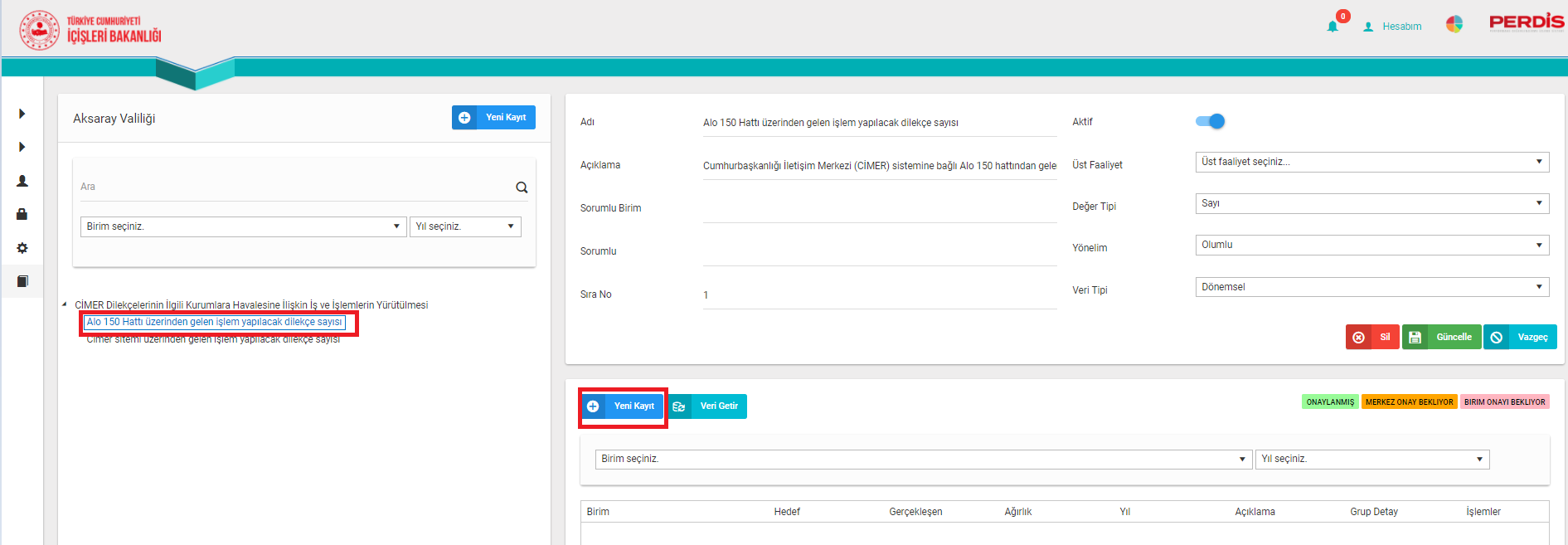 7
VALİLİK ÇALIŞMA PLANI
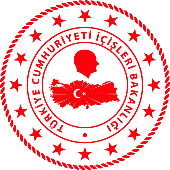 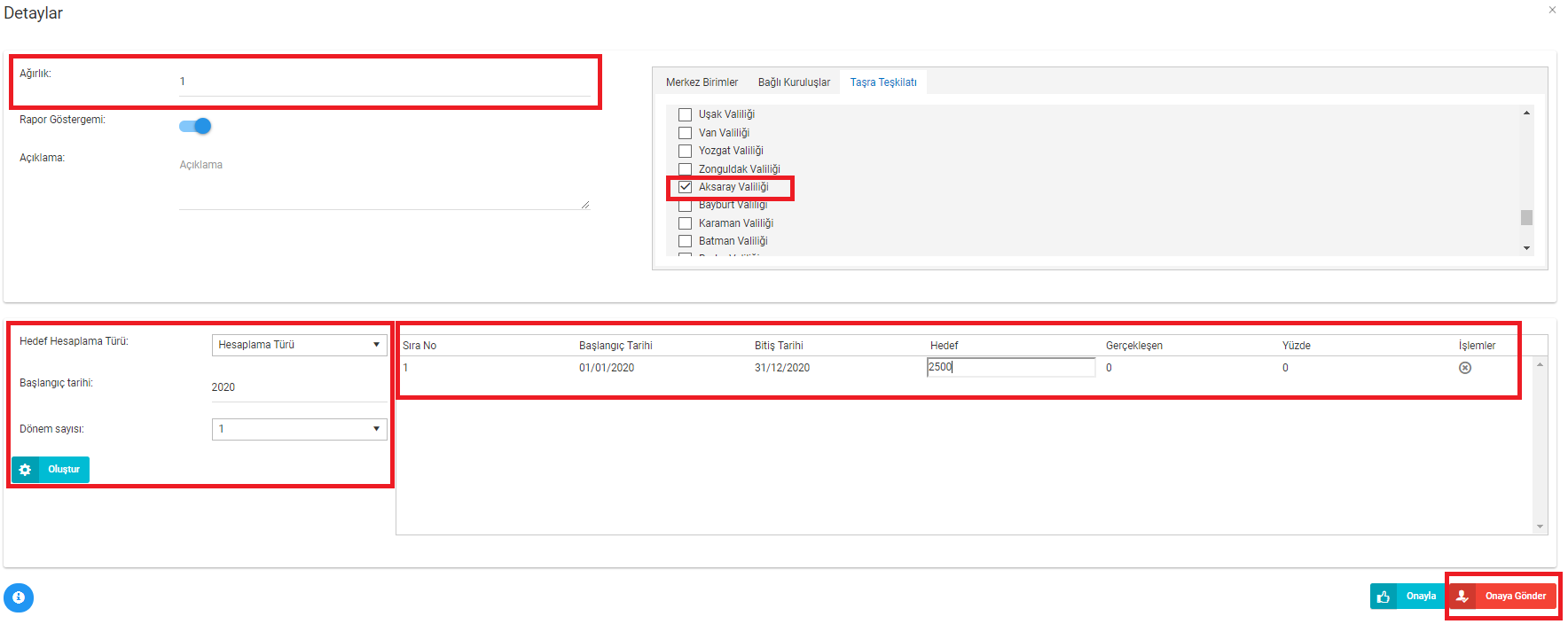 2022
2022
2022
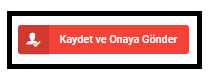 Göstergeye ilişkin detaylar girilirken, ilgili gösterge seçilir. (Bir önceki sayfada gösterilmiştir.) Yeni kayıt butonuna tıklanır ve yukarıdaki ekrana ulaşılır. Burada ağırlık 1, hesaplama türü boş, dönem sayısı 1 olarak seçilir. Daha sonra ilgili valilik seçilerek oluştur butonuna tıklanır ve hedef değeri girilir.
Girilen hedefe ilişkin güncellemeler yapılırken arka sayfadaki adımlar izlenir.
8
VALİLİK ÇALIŞMA PLANI
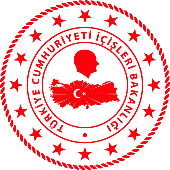 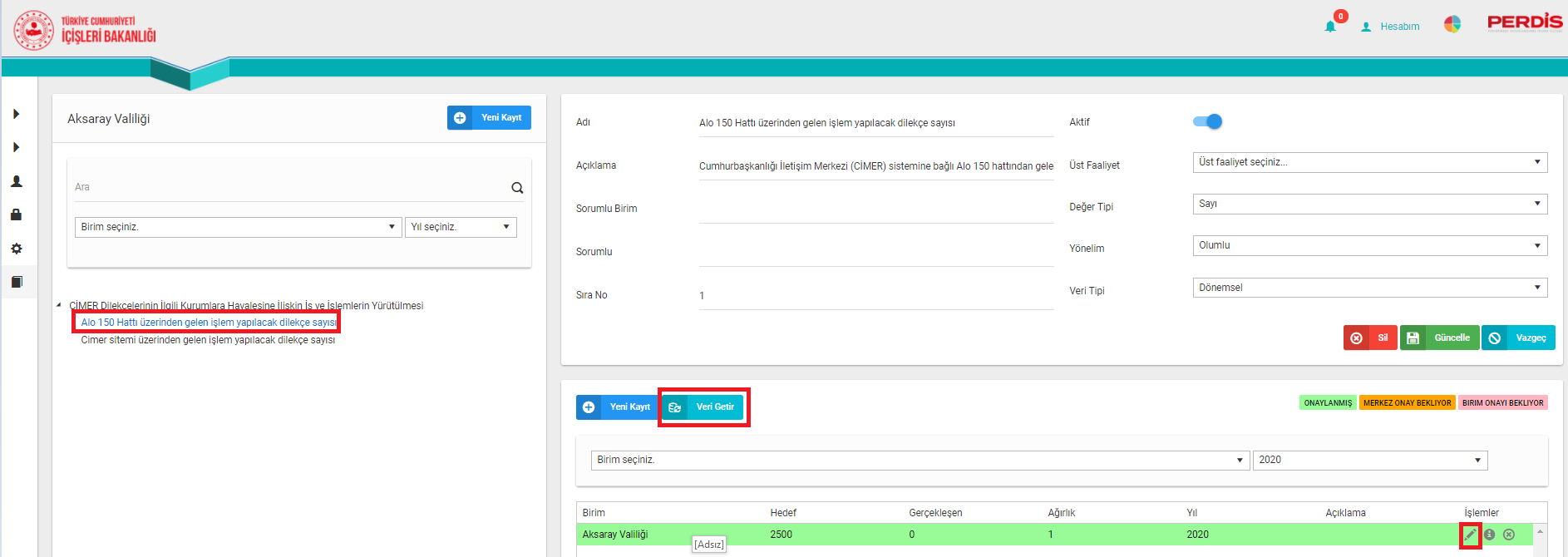 2022
Bir göstergeye ilişkin gerçekleşmeler girilirken gösterge seçilir ve veri getir butonuna tıklanır. Burada kalem işaretine tıklanarak arka sayfadaki güncelleme ekranına ulaşılır.
9
VALİLİK ÇALIŞMA PLANI
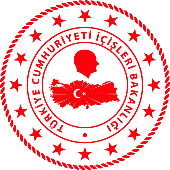 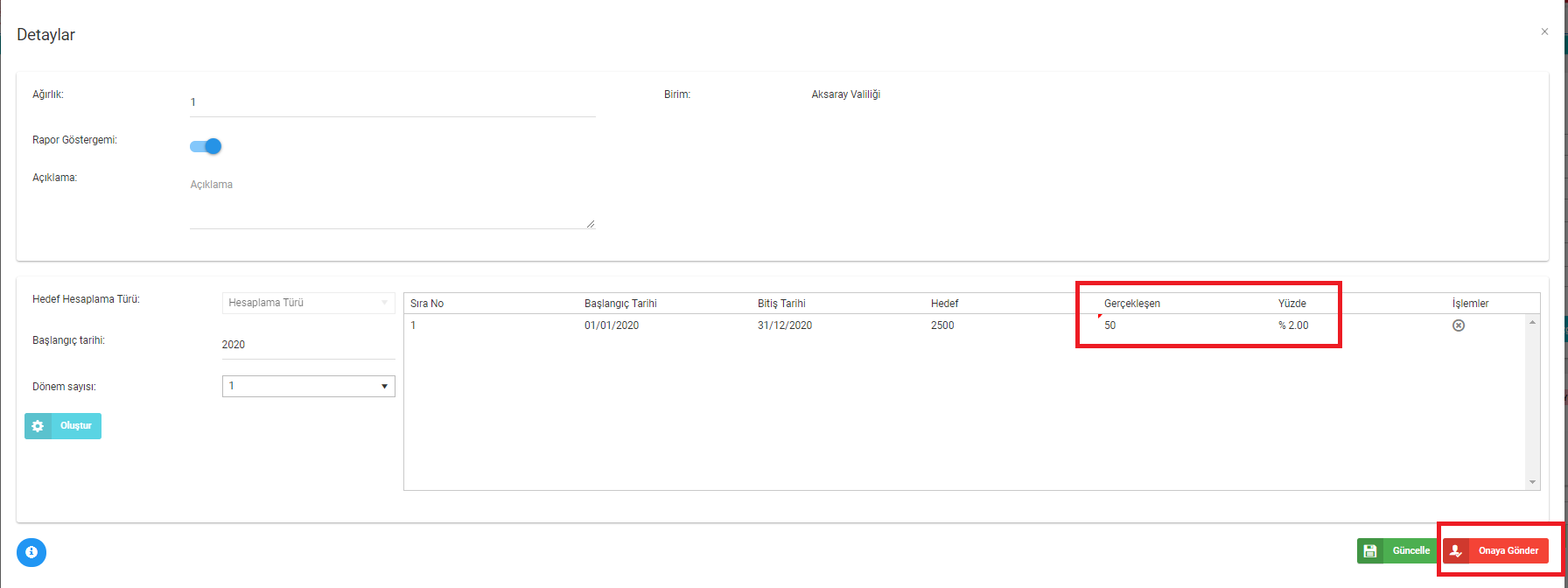 2022
2022
2022
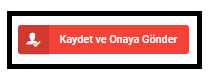 İlgili döneme ait gerçekleşme değeri girilerek onaya gönder butonuna tıklanır ve göstergenin gerçekleşmesi girilmiş olur.
10
VALİLİK ÇALIŞMA PLANI
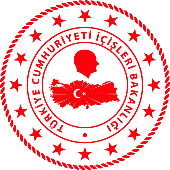 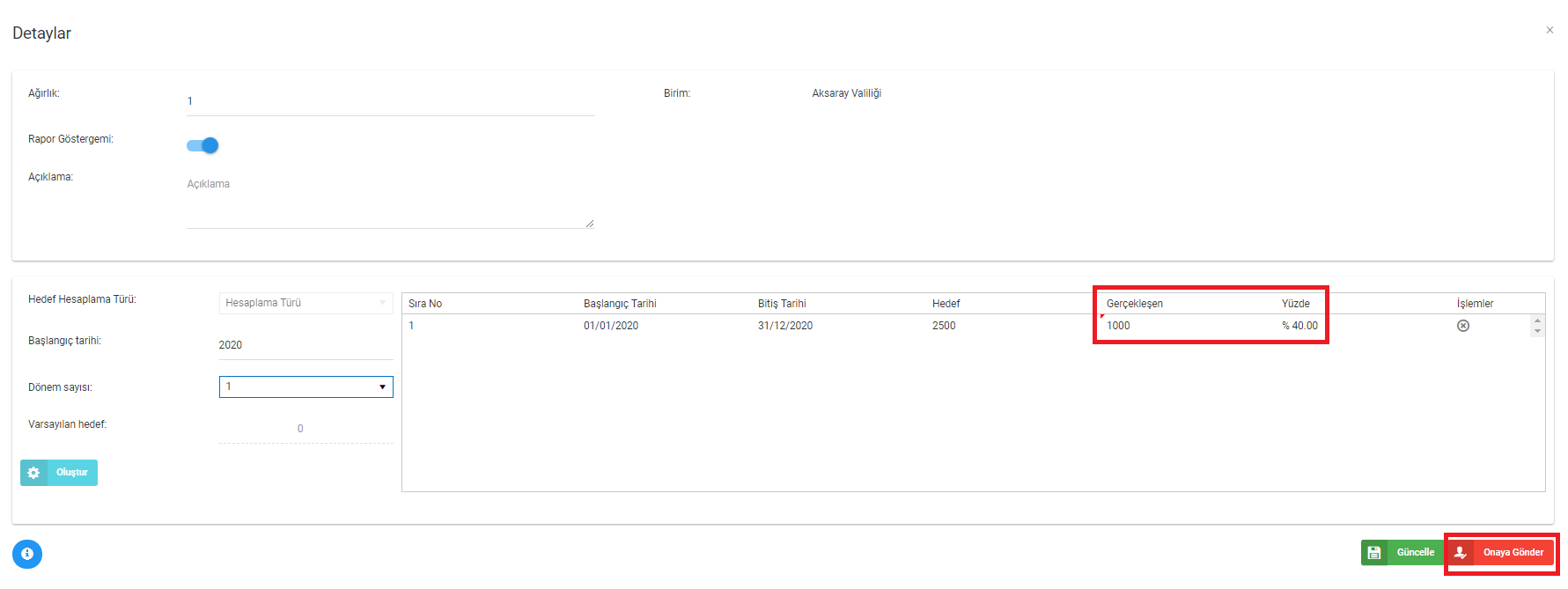 2022
2022
2022
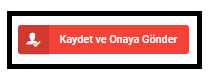 Gerçekleşmelerde güncelleme yapılmak istenirse aynı adımlar takip edilerek işlem yapılabilir.
11
VALİLİK ÇALIŞMA PLANI
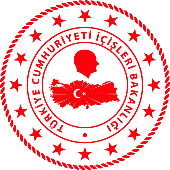 AÇIKLAMALAR
Üst Faaliyet Seçiniz: Bu kısma herhangi bir seçim yapmanıza gerek yoktur.
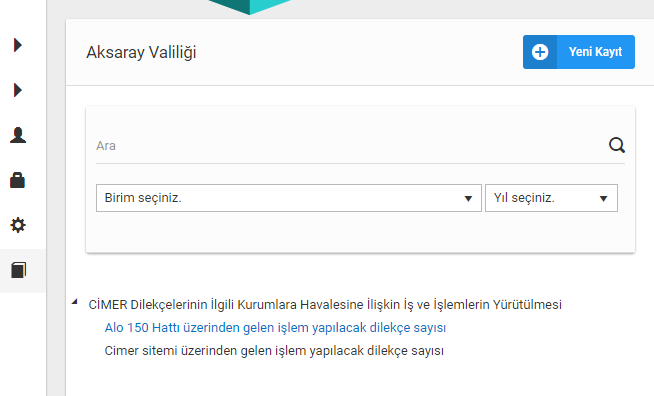 Alo 150 hattı göstergesi için hedef değeri atanacağı zaman bu göstergeye tıklanır ve aşağıda gösterdiğimiz ekran görüntüsünde yer alan üst faaliyet otomatik olarak gelmiş olacaktır.
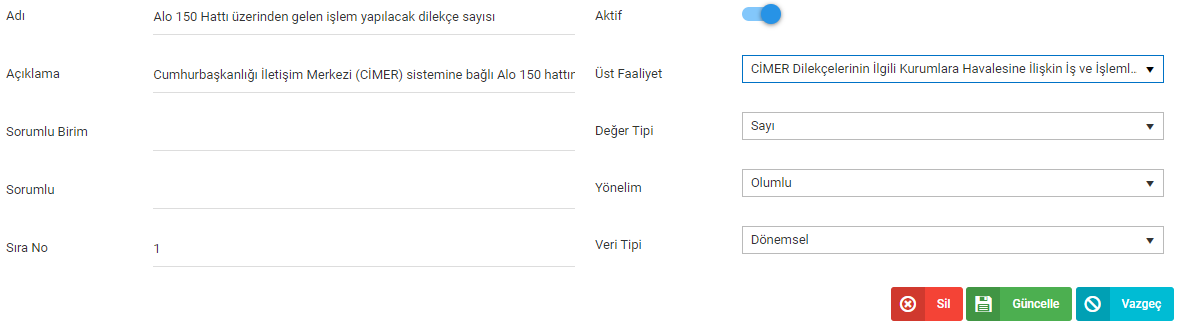 12
VALİLİK ÇALIŞMA PLANI
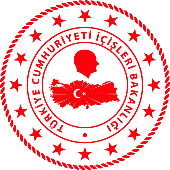 AÇIKLAMALAR
Üst Faaliyet Seçiniz: Bu kısma herhangi bir seçim yapmanıza gerek yoktur. Sol menüde listelenen faaliyetlere gösterge ekle dediğiniz faaliyet otomatikman üst faaliyet olarak gelecektir.  
Değer Tipi
Sayı: Bir faaliyet net olarak sayılarla ifade edilebiliyorsa sayı seçilmelidir. Bu ifade tüm faaliyet ve göstergeler için kullanılabilir.
Yüzde: Faaliyetin tamamlanması için bir tarih belirlenmişse bu değer tipi seçilebilir.
Yönelim
Olumlu: Bir ifadenin artması bizim için iyi bir şeyse yönelim olumlu seçilmelidir.
Olumsuz: Bir ifadenin artması bizim için iyi bir şey değilse yönelim olumsuz seçilmelidir. Örneğin trafik kaza sayısı göstergesinin yönelimi olumsuzdur.
Veri Tipi
Kümülatif:
Dönemsel:
Oransal:            Bu değerlerin tamamı il çalışma planında dönemsel olarak seçilebilir. 
Diğer:
Semboller
       Girilen veriyi güncellemeye yarar.
       Gösterge hatalı girilmişse silmeye yarar. 
       Göstergeyle ilgili son değişikliği yapanı gösterir.
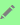 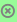 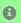 13